ОТЧЕТ
ДЕПАРТАМЕНТА ФИНАНСОВ ИВАНОВСКОЙ ОБЛАСТИ
О РЕЗУЛЬТАТАХ ДЕЯТЕЛЬНОСТИ
ЗА 2022 ГОД И ЗАДАЧАХ НА 2023 ГОД
Докладчик: заместитель Председателя Правительства 
Ивановской области – директор 
Департамента финансов Ивановской области Яковлева Любовь Васильевна
28 февраля 2023 года
ИСПОЛНЕНИЕ ОБЛАСТНОГО БЮДЖЕТА В 2022 ГОДУ
Слайд № 1
Динамика объема государственного долга 
и долговой нагрузки на областной бюджет
Государственный долг, млрд. руб.
Доходы без учета безвозмездных поступлений, млрд. руб.
Слайд № 2
Слайд № 3
Меры по совершенствованию регионального налогового законодательства Ивановской области, принятые в 2022 году
Слайд № 4
ИНФОРМАЦИЯ ОБ ОБЪЕМЕ НАЛОГОВЫХ ЛЬГОТ, ПРЕДОСТАВЛЕННЫХ  РЕГИОНАЛЬНЫМ ЗАКОНОДАТЕЛЬСТВОМ
млн. руб.
Слайд № 5
РАСХОДЫ ОБЛАСТНОГО БЮДЖЕТА НА РЕАЛИЗАЦИЮ РЕГИОНАЛЬНЫХ ПРОЕКТОВ В РАМКАХ НАЦИОНАЛЬНЫХ ПРОЕКТОВ ЗА 2022 ГОД
Всего 12 957,2 
млн. руб.
Слайд № 6
Переход на новый формат государственных программ
Государственная программа в новом формате
+
Проектная часть
Процессная часть
Комплексы процессных мероприятий
Региональные проекты
Ведомственные проекты
Слайд № 7
КОЛИЧЕСТВО ВНЕСЕННЫХ ИЗМЕНЕНИЙ В ЗАКОН О БЮДЖЕТЕ, раз
Слайд № 8
Деятельность в сфере межбюджетных отношений
Совершенствование законодательства и нормативной правовой базы
Внесены изменения в закон Ивановской области от 16.12.2019 72-ОЗ 
«О межбюджетных отношениях в Ивановской области»
в части дополнения положениями, способствующими обеспечению сбалансированности местных бюджетов: 

установлены дополнительные случаи предоставления из областного бюджета местным бюджетам дотаций на сбалансированность;

порядок распределения дотаций на выравнивание бюджетной обеспеченности муниципальных образований дополнен методикой распределения дотаций на 2023 год, отражающих отдельные показатели (условия)
в части приведения в соответствие с изменениями БК РФ: 

уточнены условия предоставления субсидий бюджетам муниципальных образований; 

исключено требование о предоставлении субсидий бюджетам муниципальных образований в соответствии с перечнем, утверждаемым Законом об областном бюджете; 

исключено положение о 15% ограничении объема иных межбюджетных трансфертов и дотаций на сбалансированность в общем объеме межбюджетных трансфертов
2. Внесены изменения в постановление Правительства Ивановской области от 23.03.2016 № 65-п «О формировании, предоставлении и распределении субсидий из областного бюджета бюджетам муниципальных образований Ивановской области»
Слайд № 9
Деятельность в сфере межбюджетных отношений
Поддержка мер по обеспечению сбалансированности местных бюджетов
1. Дотации на выравнивание бюджетной обеспеченности муниципальных образований предоставлены с учетом неснижения их размеров по сравнению с предыдущим годом
2. Дотации на поддержку мер по обеспечению сбалансированности местных бюджетов предоставлены
на решение вопросов местного значения, в том числе на погашение просроченной кредиторской задолженности местного бюджета и (или) недопущения её образования (роста)
для решения вопросов, связанных с оплатой труда (повышение минимального размера оплаты труда, индексация заработной платы работников бюджетного сектора экономики)
3. Иная дотация предоставлена в целях поощрения и стимулирования развития городских поселений Ивановской области, включенных в перечень исторических поселений федерального значения, обеспечивших рост поступлений по налогу на доходы физических лиц
Слайд № 10
Деятельность в сфере межбюджетных отношений
Стимулирующие меры
1. Доведение значений нормативов формирования расходов на содержание органов местного самоуправления и контроль за их соблюдением
2. Заключение соглашений о мерах по социально-экономическому развитию и оздоровлению муниципальных финансов, а также мониторинг выполнения обязательств, предусмотренных данными соглашениями
3. Оценка качества управления бюджетным процессом органов местного самоуправления муниципальных образований
2021 год
I степень качества – 110 муниципальных образований
II степень качества – 31 муниципальное образование
III степень качества – 2 муниципальных образования
4. Оценка открытости бюджетных данных и участия граждан в бюджетном процессе в 
муниципальных образованиях
Слайд № 11
Оценка Ивановской области на федеральном уровне
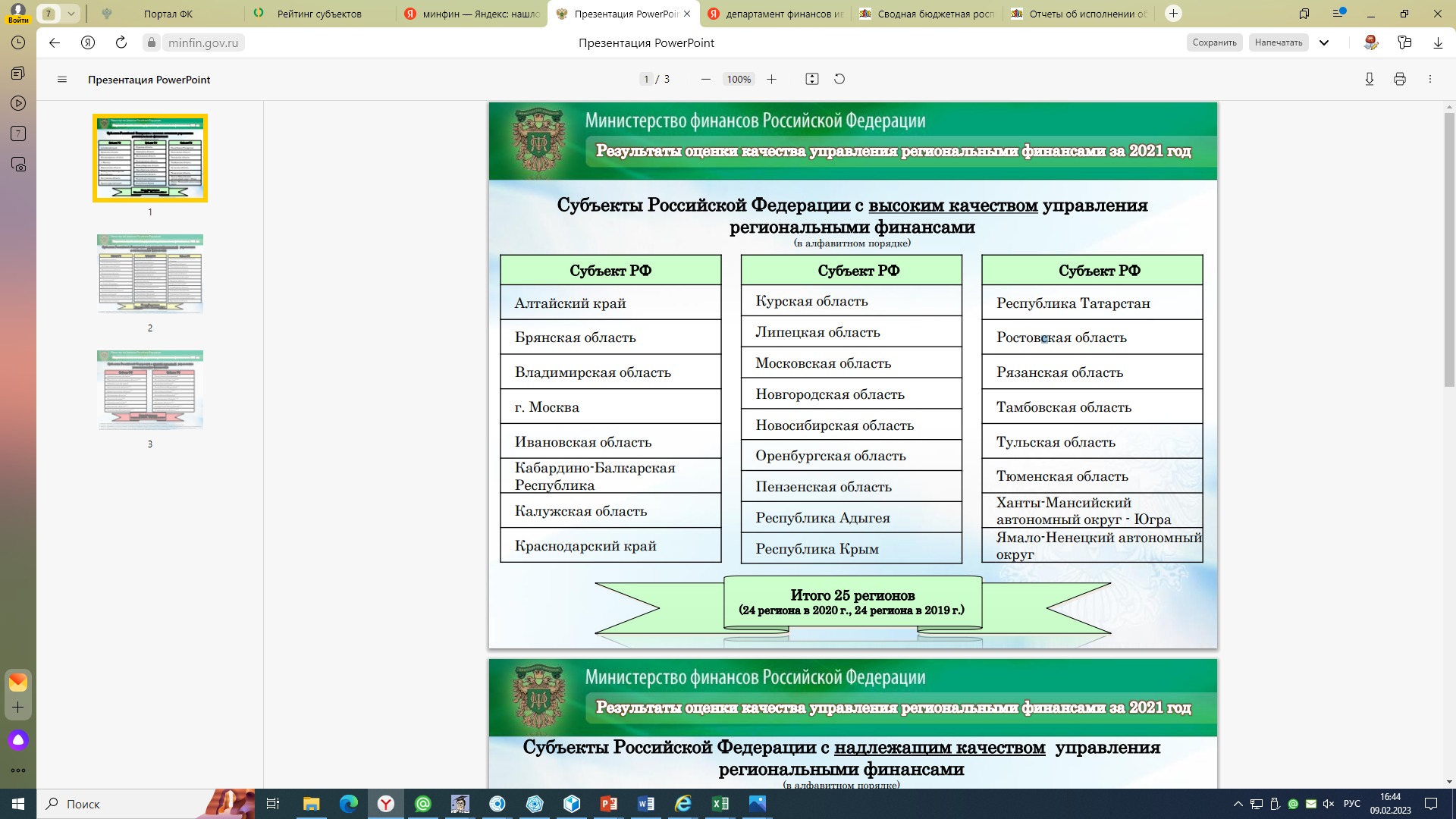 Ивановская область входит в число 25 субъектов Российской Федерации с высокой степенью качества управления региональными финансами
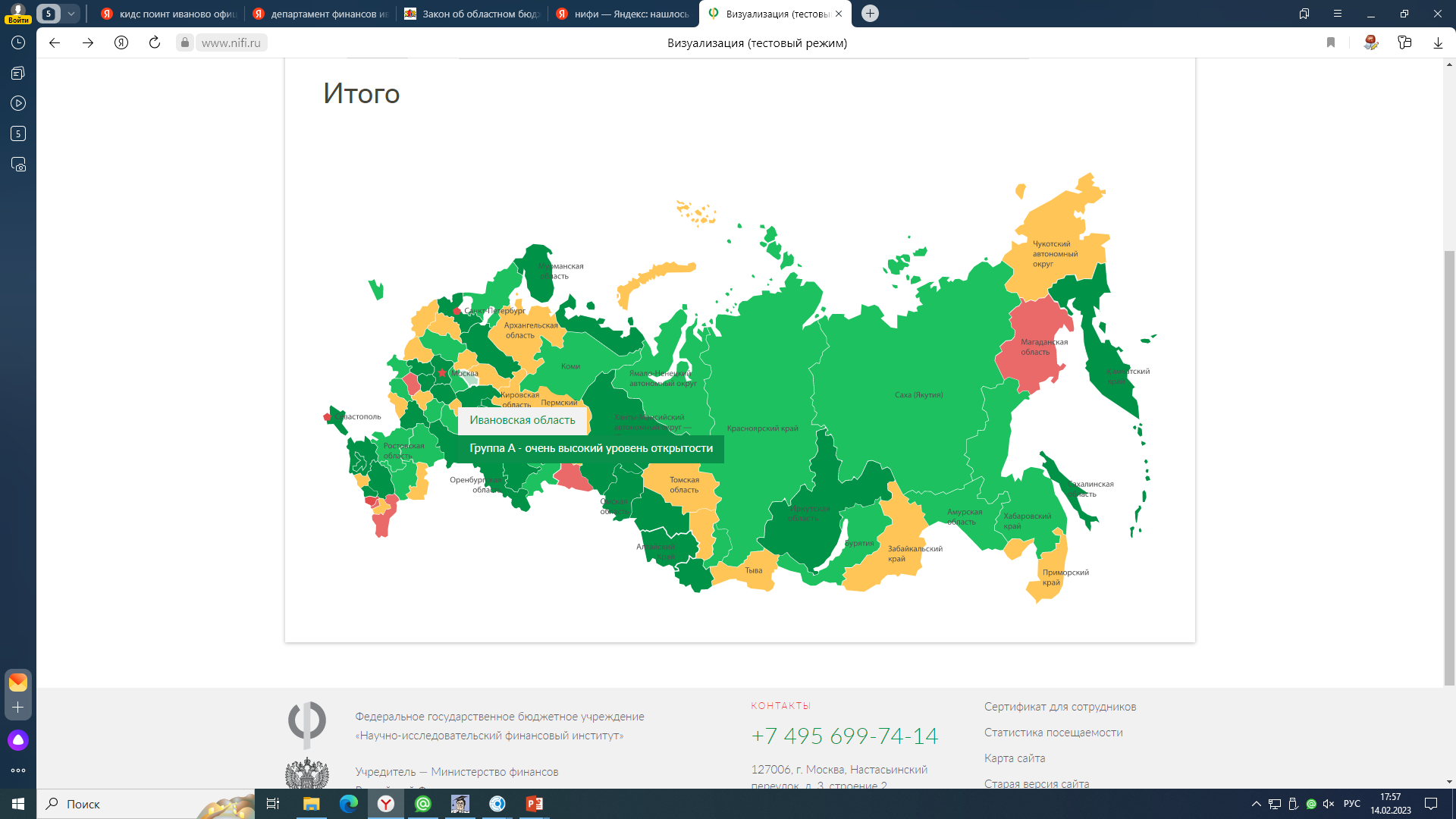 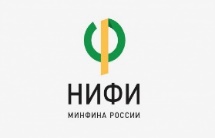 В рейтинге по уровню открытости за 2021 год Ивановская область входит в число регионов-лидеров с очень высоким уровнем открытости бюджетных данных
Слайд № 12
СПАСИБО ЗА ВНИМАНИЕ!